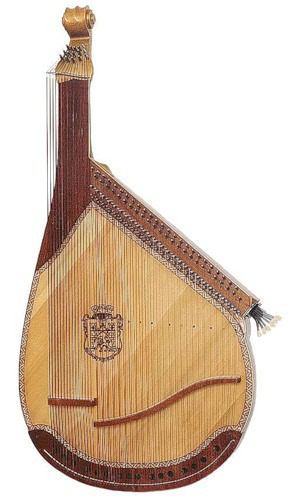 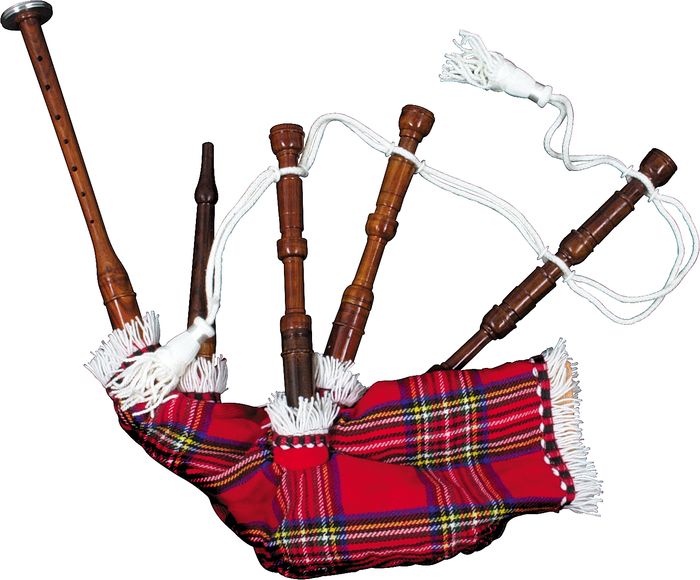 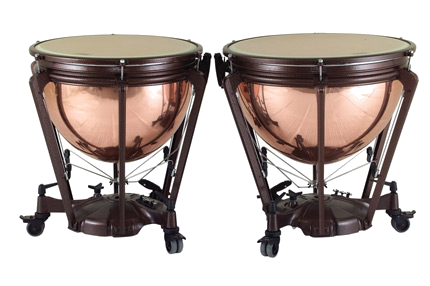 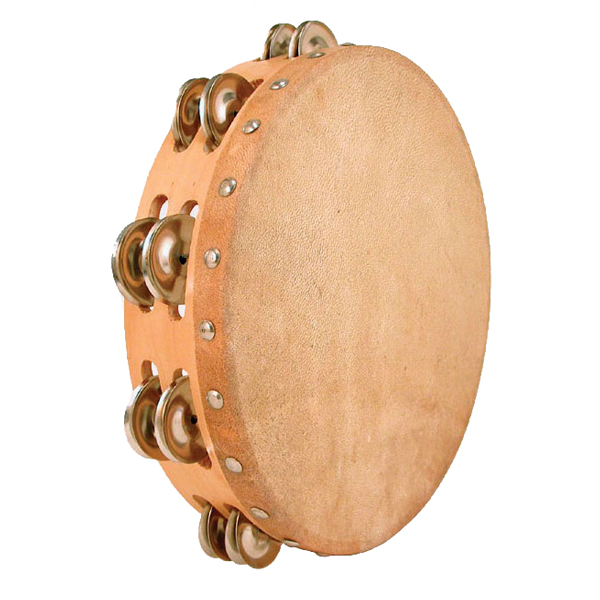 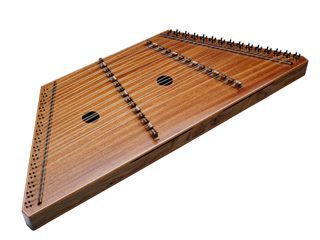 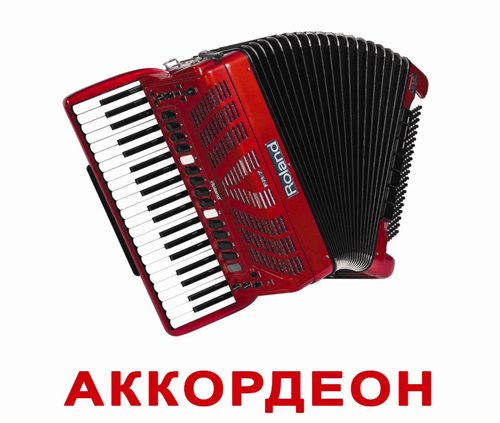 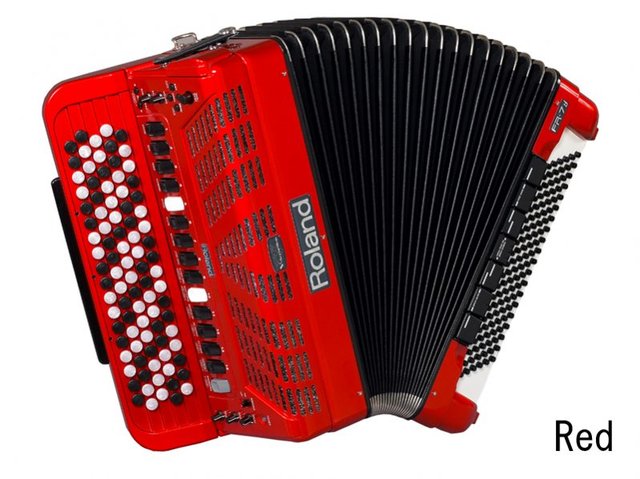 Музыкальное
поле чудес
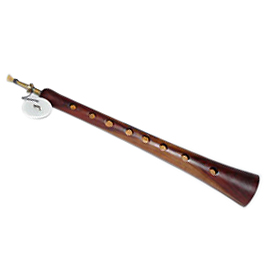 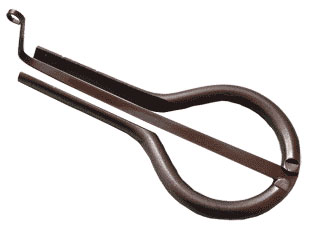 Автор: Сухорученко  Валентина  Ивановна
 учитель музыки высшей категории
МКОУ « Русятинская  ООШ»
Заокского  района
 Тульской области
Я
А
Поле чудес
Б
Ю
1 тур
Э
В
Ъ
Г
А
Ы
И
М
Л
Б
Ц
Ы
Д
Ь
Е
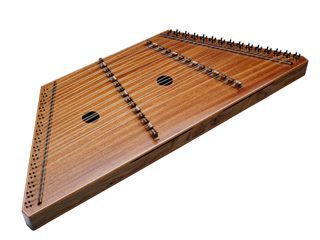 Ж
Щ
З
Ш
И
Ч
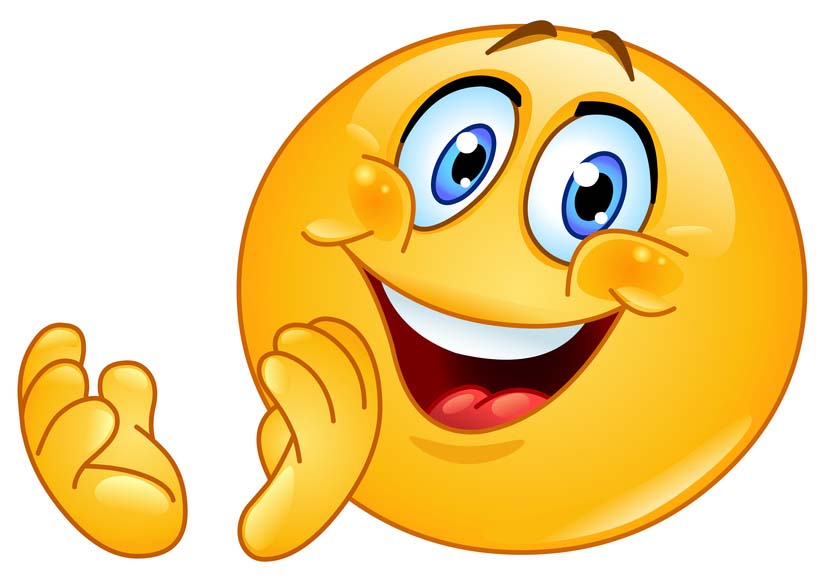 Й
К
Л
М
Н
О
П
Р
С
Т
У
Х
Ц
Ф
Я
А
Поле чудес
Б
Ю
2 тур
Э
В
Ъ
Г
Р
А
Д
А
Н
Б
У
Ы
Д
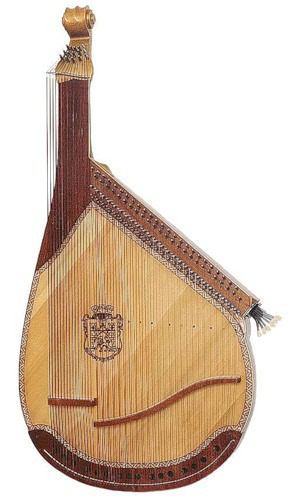 Ь
Е
Ж
Щ
З
Ш
И
Ч
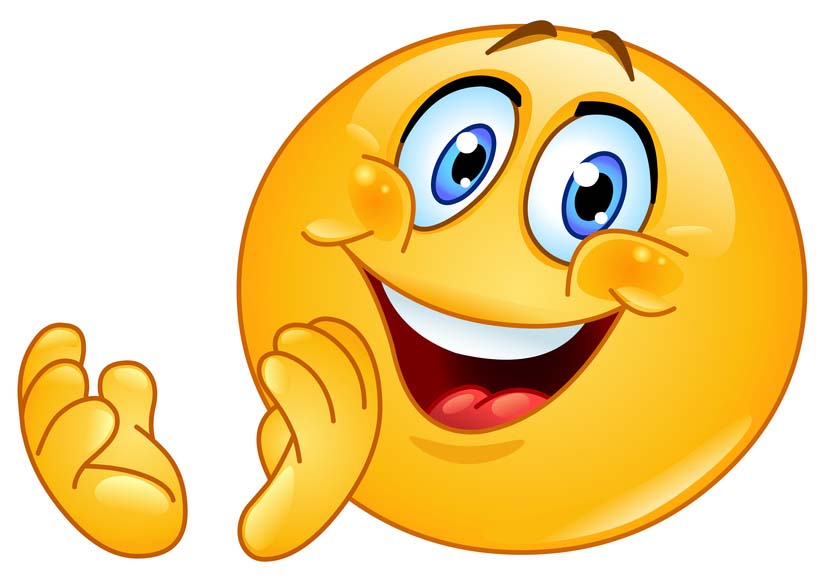 Й
К
Л
М
Н
О
П
Р
С
Т
У
Х
Ц
Ф
Я
А
Поле чудес
Б
Ю
3 тур
Э
В
Ъ
Г
А
Ы
В
Л
К
О
Н
Ы
Д
Ь
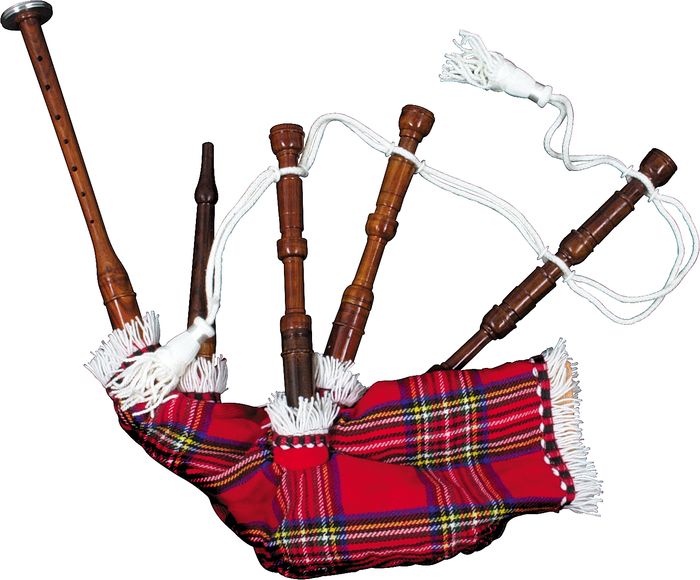 Е
Ж
Щ
З
Ш
И
Ч
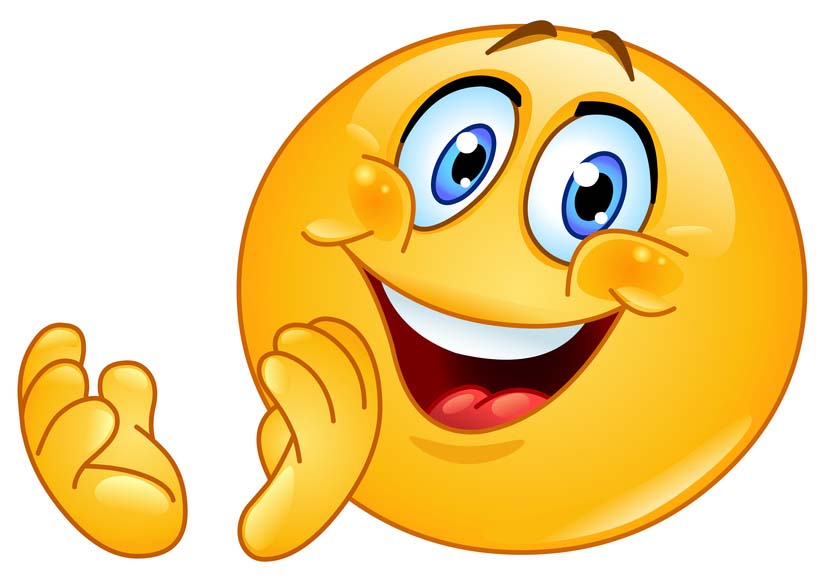 Й
К
Л
М
Н
О
П
Р
С
Т
У
Х
Ц
Ф
Я
А
Поле чудес
Б
Ю
финал
Э
В
Ъ
А
Л
Р
И
Т
В
Ы
Г
Ы
Д
Ь
Е
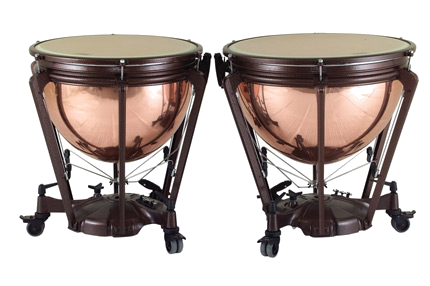 Ж
Щ
З
Ш
И
Ч
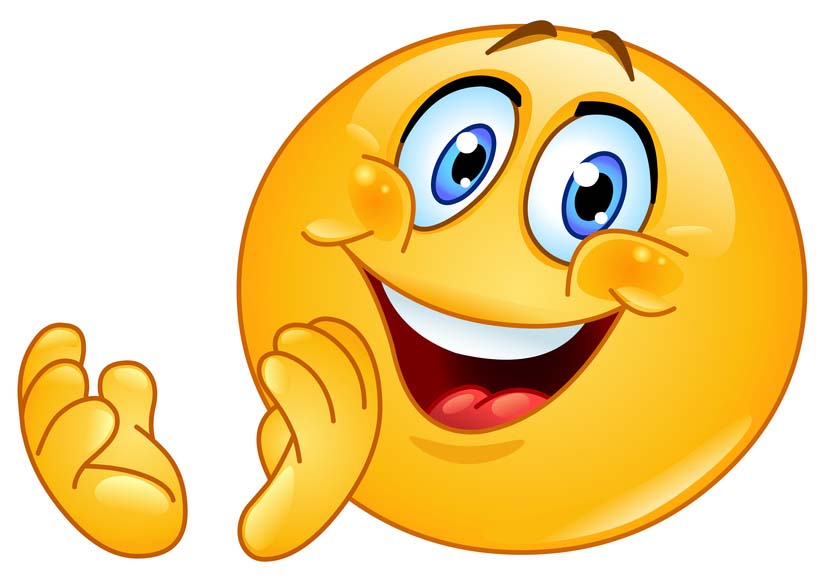 Й
К
Л
М
Н
О
П
Р
С
Т
У
Х
Ц
Ф
СУПЕРИГРА
Какой музыкальный инструмент    назван в честь древнерусского сказителя? .